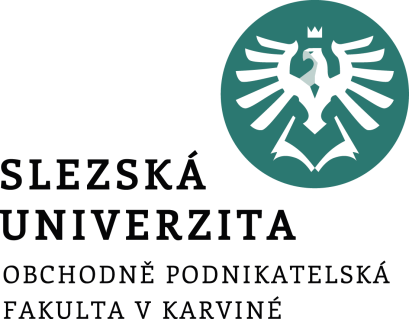 PŘÍPADOVÁ STUDIE
Přednáška č. 4
Příklad
Autobazar se zabývá nákupem aut za účelem jejich následného prodeje.

Zásoba nakoupených 150 aut má hodnotu 30 mil. Kč a je plně kryta vlastním kapitálem. 

Cizí zdroje nejsou používány. 

Autobazar vlastní pozemek o výměře 6 000 m2, který zakoupil před 15 lety za 1 mil. Kč. 

Roční hospodářský výsledek před zdaněním činil 2,5 mil. Kč. 

Je tento hospodářský výsledek z ekonomického pohledu (z pohledu manažerského účetnictví) dostatečný?
Řešení
[Speaker Notes: csvukrs]
Příklad
Účetní jednotka A hodlá koupit provozovnu za 500 000 Kč ze svých vlastních zdrojů.

Účetní jednotka B hodlá koupit provozovnu za 500 000 Kč na úvěr s úrokovou sazbou 4 % p. a. splatný za rok.

Otázky:

Zjistěte výši explicitních nákladů obou účetních jednotek.

Zjistěte výši implicitních nákladů (oportunitních) a přiřaďte tyto náklady konkrétní účetní jednotce. 

Kolik zaplatí obě účetní jednotky za provozovnu?
Řešení – ad 1)
Účetní jednotka A = neznáme 

Účetní jednotka B = 20 000 Kč
[Speaker Notes: csvukrs]
Řešení – ad 2)
Účetní jednotka A = úroková sazba termínovaných vkladů vlastních peněžních prostředků například

Účetní jednotka B = není stanoveno, neznáme další varianty
[Speaker Notes: csvukrs]
Řešení – ad 3)
Účetní jednotka A = 500 000 Kč

Účetní jednotka B = 520 000 Kč
[Speaker Notes: csvukrs]
Děkuji za pozornost